Расчёт активности линейного источника для уровнемера
А.В. Копылов
АО «РИТВЕРЦ», Санкт-Петербург, 2023 г
План
Принцип работы уровнемера
Оригинальная конструкция источника
Постановка задачи
Предложенное решение
Расчет распределения активности в линейном источнике
Моделирование методом Монте-Карло
Заключение
Уровнемеры
Уровнемеры — устройства для непрерывного измерения или контроля уровня в закрытых или открытых сосудах, резервуарах хранилищах и других ёмкостях.
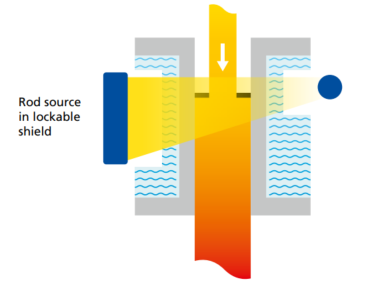 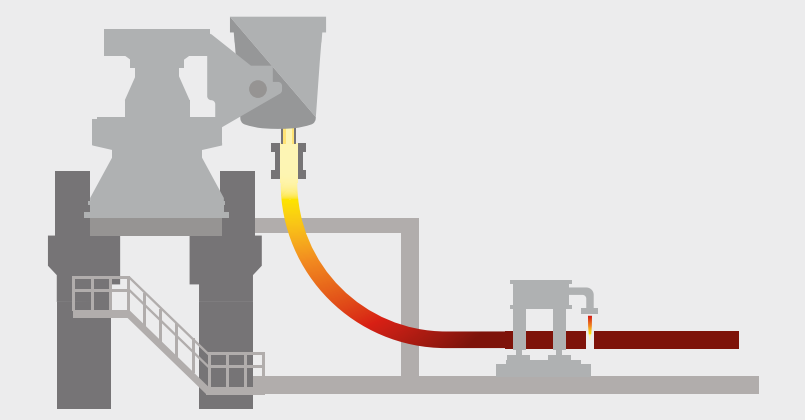 Уровнемеры
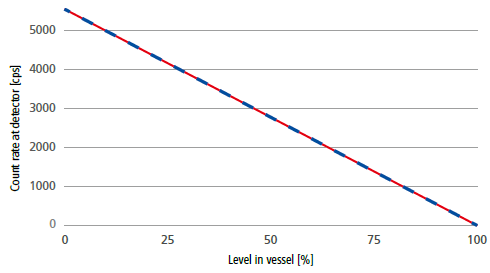 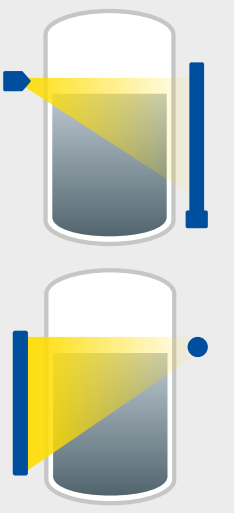 Оригинальное исполнение линейного источника с радионуклидом Co-60
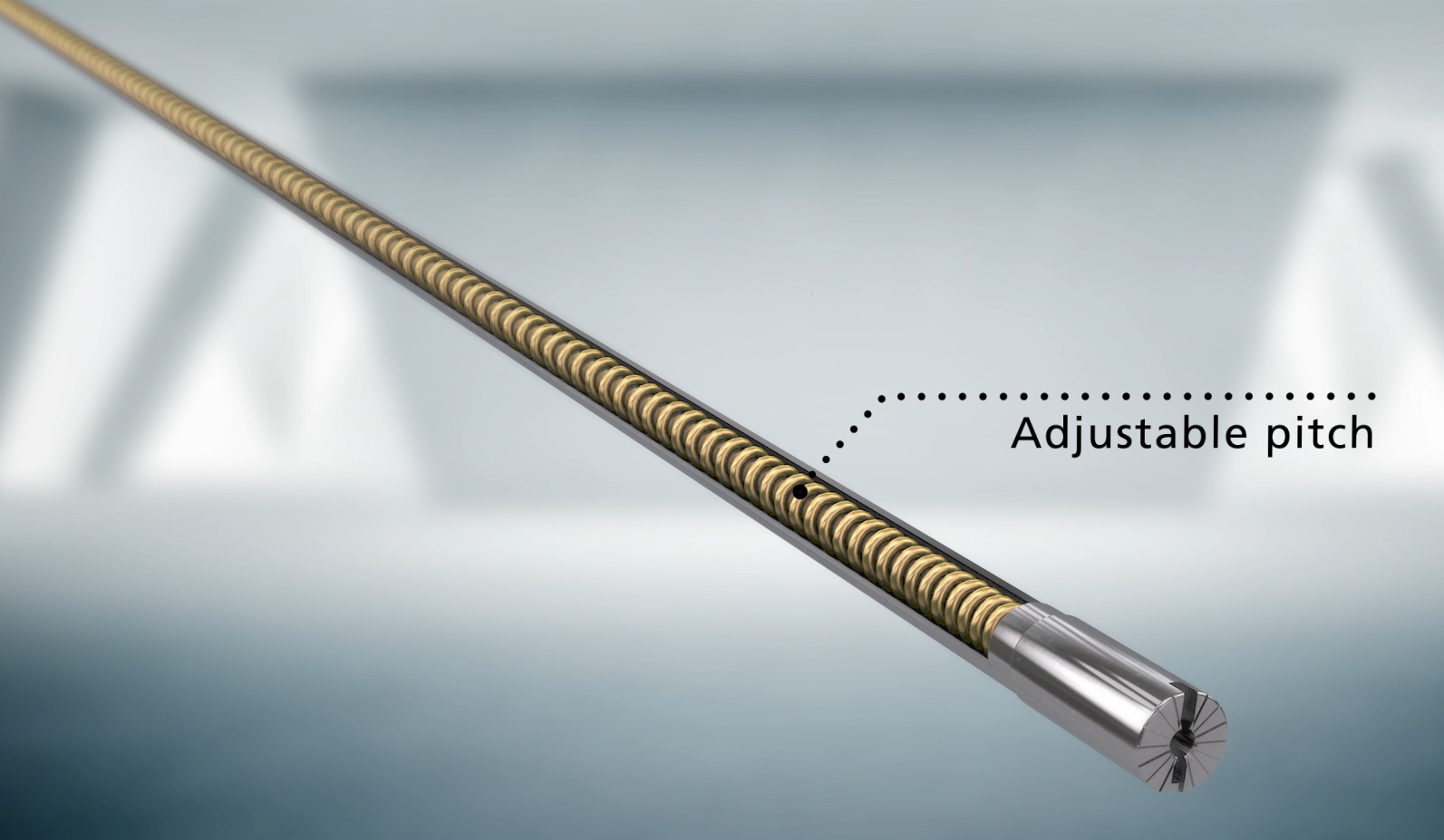 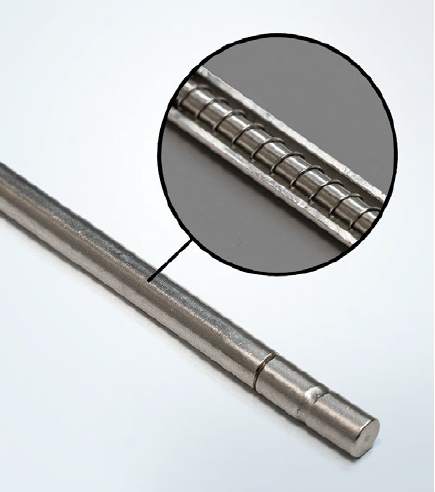 Активность: 100 Мбк
Постановка задачи
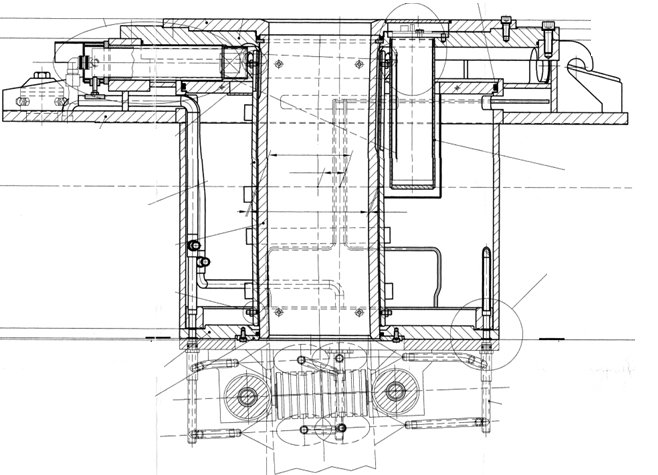 Восстановить работоспособность метода измерения уровня в металлургических предприятиях
Встроить в существующую рабочую систему линейный источник отечественного производства
Разработать линейный источник совместимый с установленной системой.
Предложенное решение
Активность в нашем предложении дискретна, АЧ состоит из отдельных ЗРИ, а градиент активности по длине достигается вариацией активностью каждого источника.
Задача расчета – определить активности ЗРИ в составе линейного источника для уровнемера



Источники GCo0.25 имеют классы прочности по ГОСТ Р 52241 С (65546)

- по температуре 6 (минус 40 С в течении 20 мин,плюс 800 С в течении 1 часа; термоудар)- по внешнему давлению 5 (от 0.025 Мпа до 70 Мпа)- по удару молотом 5 (5кг с высоты 1 м)- по вибрации 4 (3 цикла по 30 мин от 25 до 80 Гц при амплитуде 1.5 мм от пика до пика и от 80 до 2000 Гц при максимальной амплитуде ускорения 196 м/с2)- по проколу 6 (падение молота с бойком массы 1 кг с высоты 1 м)
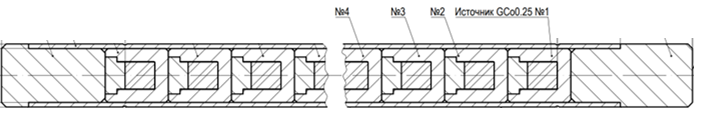 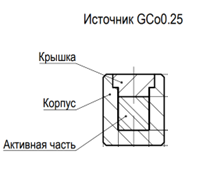 Математическая модель
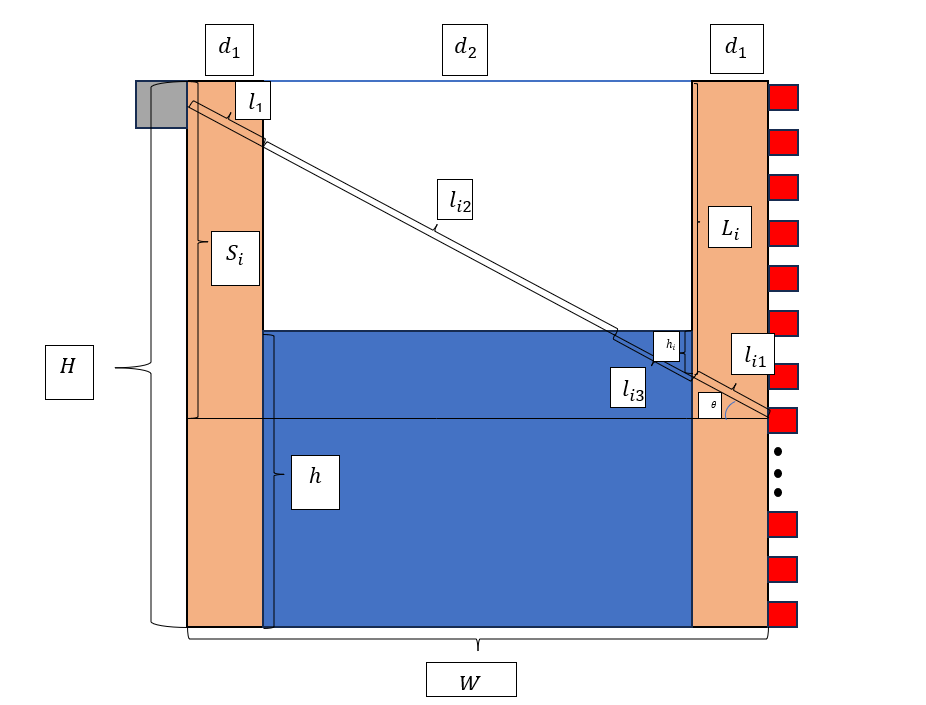 Аналитический расчёт
Компенсация r^2 + экспоненциального ослабления
Компенсация r^2
Моделирование методом Монте-Карло в MCC 3D
Точечный источник (часть линейного)
Слой расплава
Детектор
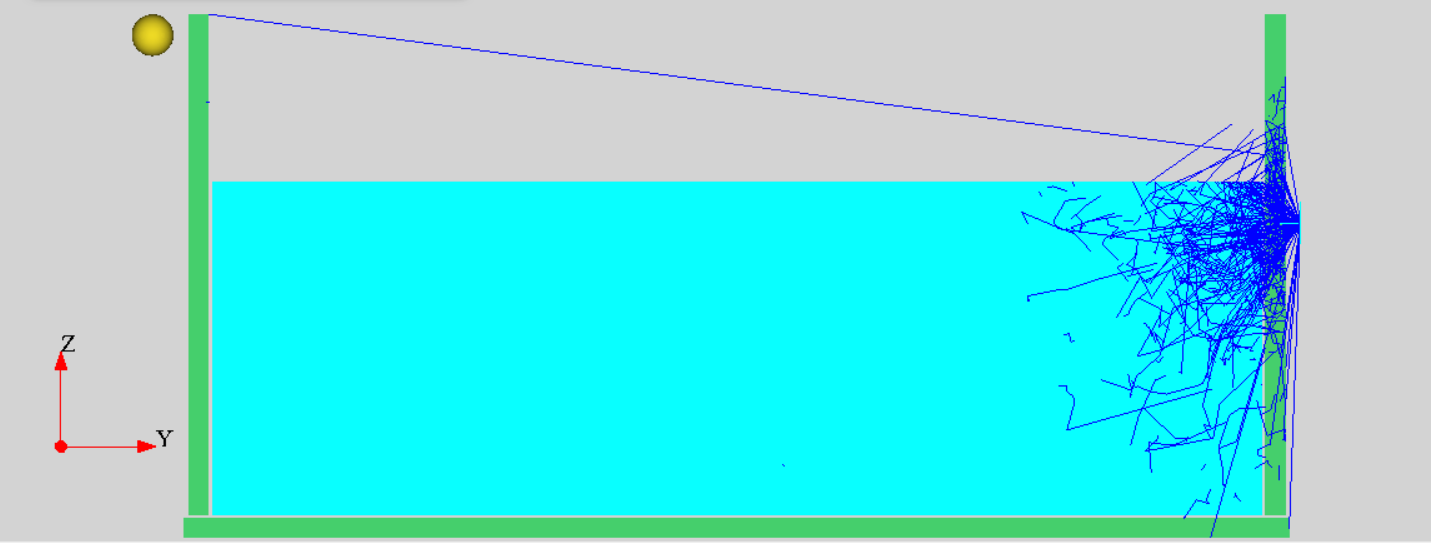 Результат моделирования в МСС 3D
Заключение
Предложено и теоретически разработано решение замены зарубежного источника в составе уровнемера

Взаимодействуем с предприятиями планируем провести эксперимент

Возможно стоит подумать о разработке полного аналога зарубежной системы (источник, кристаллизатор, детектор, софт)
Спасибо за внимание!
[Speaker Notes: Спасибо за внимание]
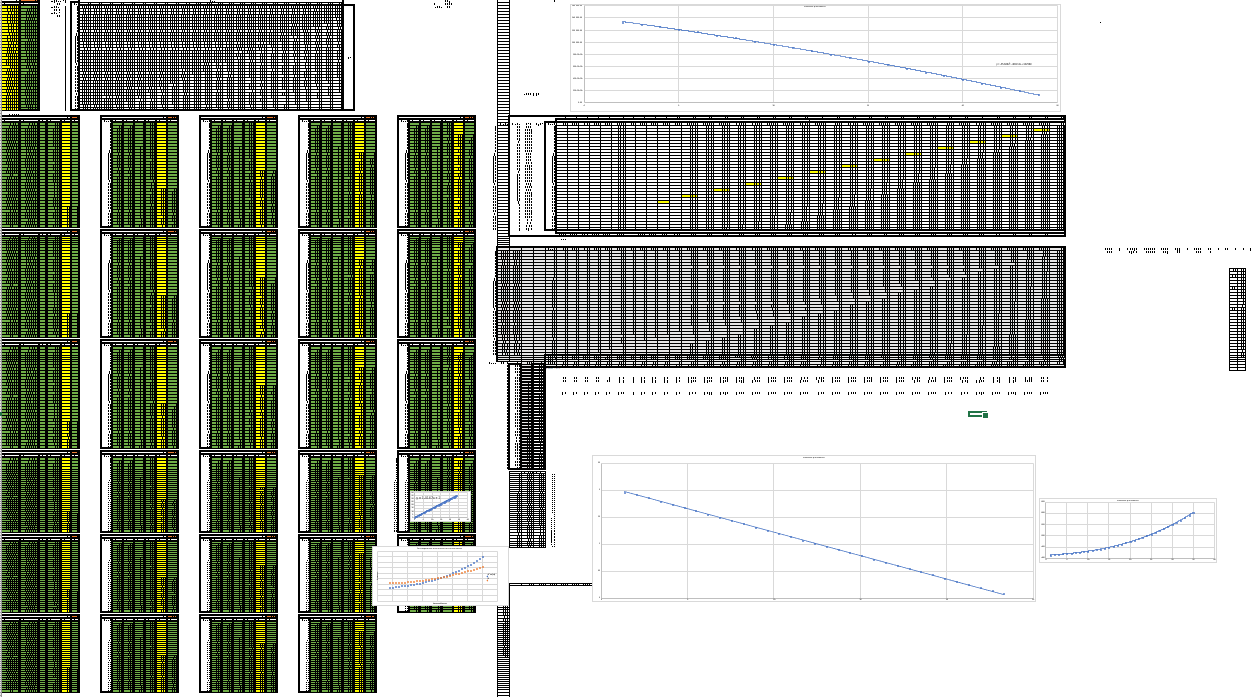